برنامج الفوتوشوب:
يعد برنامج الفوتوشوب من أفضل برامج التعامل مع ملفات الصور والتصميمات .

البرنامج له العديد من الخصائص والأدوات والإمكانيات والمؤثرات التى تجعل التصميم لوحة فنية مصممه فى غاية الروعة والجمال.

يتعامل البرنامج مع البيكسل.
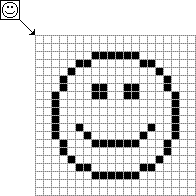 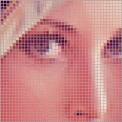 من أشكال الدعاية
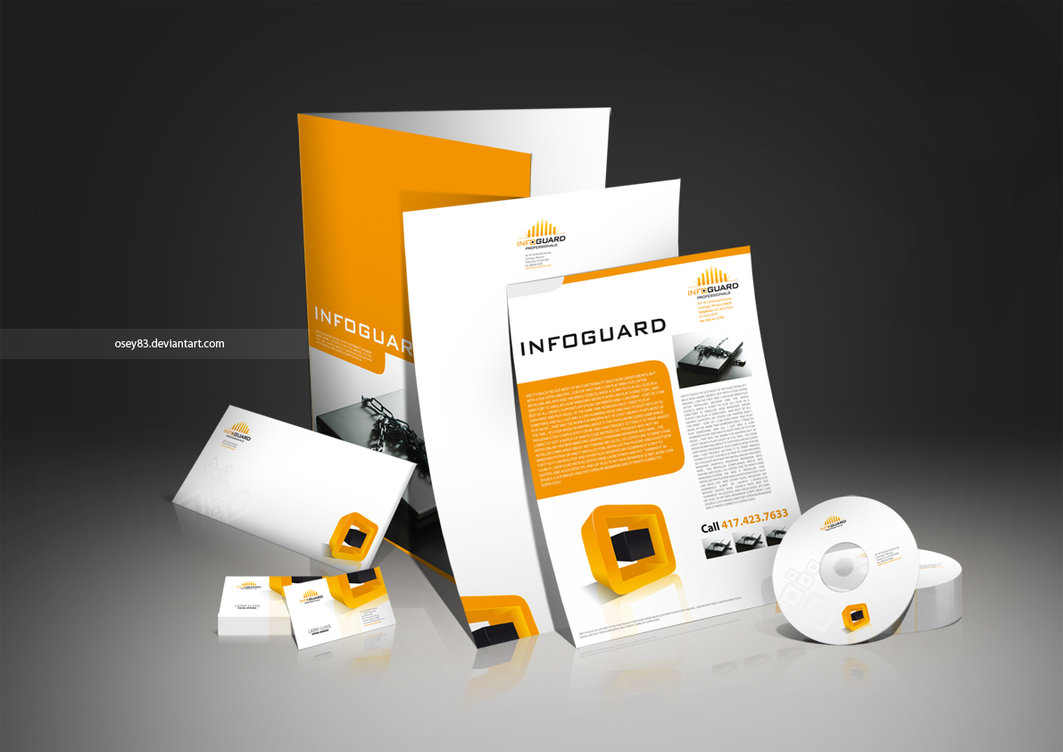 Poster           ملصق
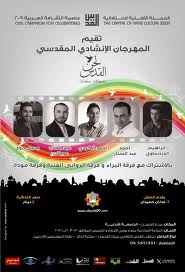 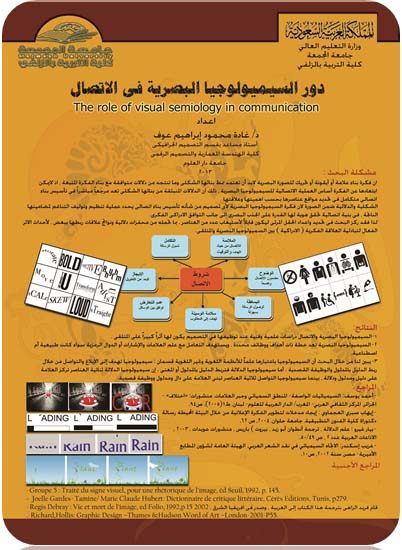 Banner
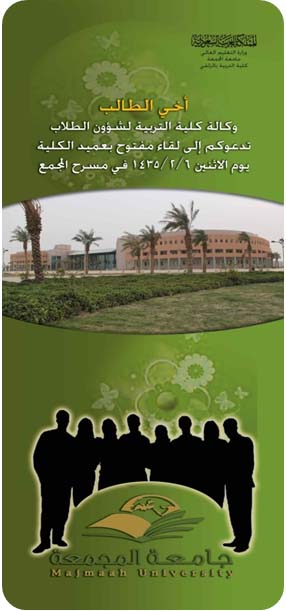 دعاية      Advertising
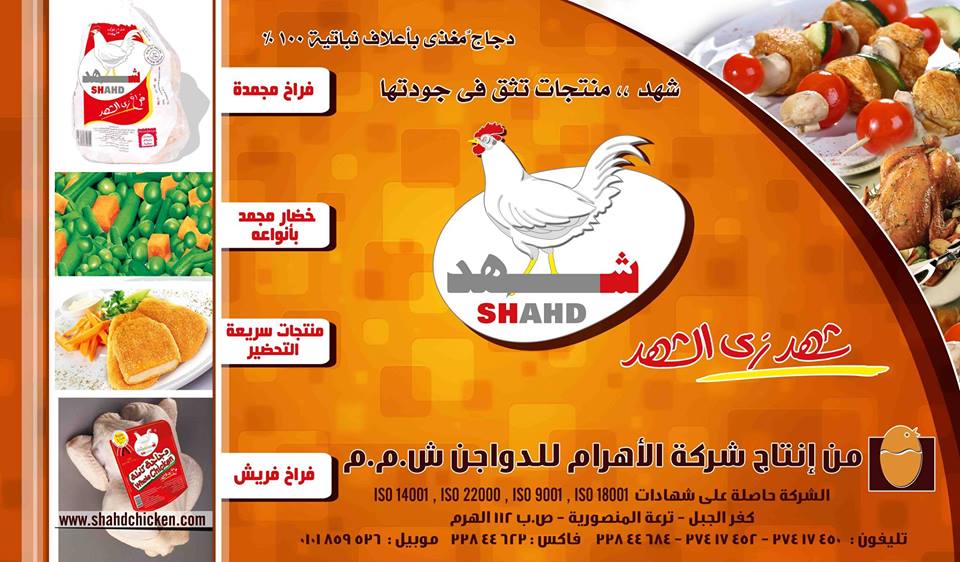 كتيب                         Booklet
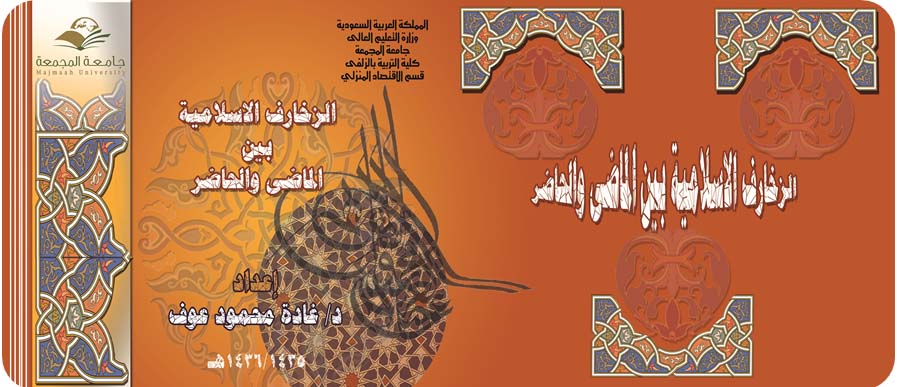 Catalogue
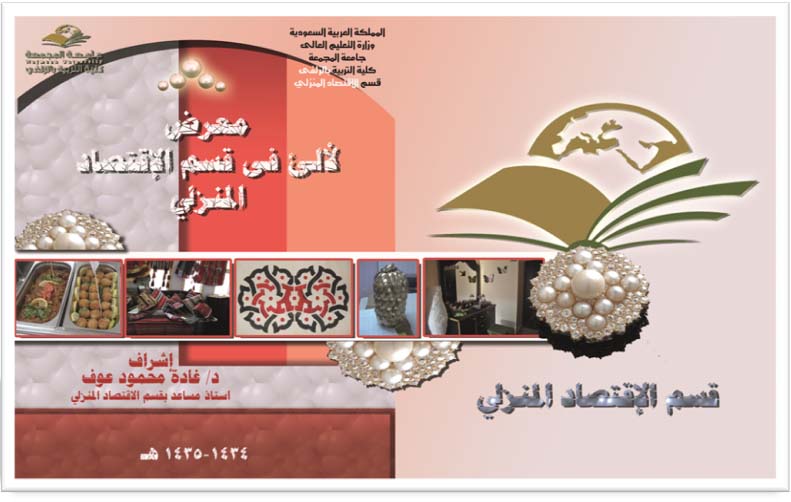 التطبيق العملي على برنامج الفوتوشوب
التعرف على واجهة البرنامج. 
تطبيق على الأدوات المستخدمة بالبرنامج.
التعرف على التعامل مع الخلفيات.
التعامل مع الألوان في التصميم.
التعرف على كيفية عمل 
   كارت شخصي .
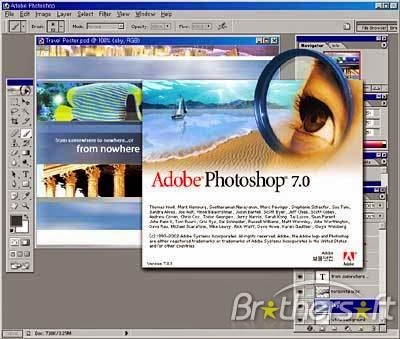